Re-speaking
‘Simultaneous subtitling’
What is re-speaking?
The techniques used to subtitle television programmes live.

An innovative process and product.

Collaboration of man and machine.

Eugeni (2006) “rispeakeraggio” e “rispeaker”
Definition
Simultaeous subtitling using speech recognition software.
Through respeaking, an oral text is translated simultaneously into a written text.
Man and Machine
Respeaker				Speech 							recognition software
Voice recognition - Speech recognition
Voice recognition – recognise single commands eg. SIRI

Speech recognition – recognise more complex texts eg for letter writing or, with subtitles, for audiovisual translation.
Speaker independent system
Speech recognition of any voice.
Speaker dependent system
For a specific speaker for whom a personalised voice profile must be formed. The software must be ‘trained’ to recognise a particular voice.
(voice timbre, speech speed, articulation)

This sytem reduces the margin of error.
How does it work?
A set of algorhythms keep track of errors and corrections, enabling the programme to improve by taking note of the preceding corrections.
Interdependence
Ribas e Romero Fresco (2008) point out that, if the software is dependent on the respeaker (speaker dependent), the respeaker is also “software dependent”.
Both have to work well.
Uses
Apart from for subtitles for TV (eg. weather forecast), respeaking is used in medicine (reporting clinical charts) and for the deaf in contexts such as university lectures, congresses, etc.
Lambourne (2007):
“Real-time transcription using speaker-dependent speech recognition of the voice of a trained narrating interpreter in order to provide near simultaneous subtitles with the minimum of errors”. 
He speaks of the product rather than the process (his company makes the subtitles)
Eugeni
«Una riformulazione, una traduzione o una trascrizione di un testo [...] prodotta dal rispeaker ed elaborata dal computer in contemporanea con la produzione del testo di partenza [...]. Il software di riconoscimento del parlato procede alla trasformazione dell’input orale in testo scritto».

He is a respeaker.
Eugeni cont.
The respeaker riformulates, translates or transcribes a text in a context of simultaneity, dividing his/her attention between listening and understanding the source text and reproducing orally the intermediate text.
And…
… the intermediate text, more or less correct, is then processed by the computer, more or less correctly, thereby producing a more or less accurate target text.
Lesson Nine Part two
Voice-over
AVT methods
Interlingual subtitling
Intralingual subtitling
Dubbing
Voice-over
Real time subtitling
Interpreting
Narration
Comment
Multilingual production
Surtitling
Audiodescription (audio-subtitling)
Voice-over (intralingual)
For example Richard Basehart, in the 1956 film version of Moby Dick, narrates the story as Ishmael. Kubrick’s Barry Lyndon is similarly narrated from off screen. Voice-over technique is also used to give voices and personalities to animated characters. Robin Williams in the original, and Gigi Proietti in the Italian version, voiced over the Genie in the Walt Disney film of Aladdin.
Grigaravičiūtè and Gottlieb (2005: 91)
“…the monumental lack of professional and academic interest”
The theory is …
… the translation of films and television series involves the use of creative imagination and cultural sensitivity, in the long-established literary tradition, while news broadcasts and nature documentaries such as David Attenborough’s series for the BBC (translated into all major languages), involve objective, factual information and are thus theoretically less challenging.
Gambier
Voice-over: simultaneous interpreting… approximately synchronous delivery. Applied mainly to spontaneous speech.


Narration: the original speech is prepared, translated and possibly condensed in advance and then read.
Franco
Voice-over narration
“oral statements spoken by an unseen speaker situated in space and time other than that simultaneously being presented on the screen”.
Orero
The target language voice that we can hear has to start reading the translation some two seconds after the original speech has started…. the translation tends to finish a couple of seconds before the end of the original dialogue so that the orignal soundtrack can be heard.
Mailhac
This type of translation is not properly recognised by professional translators, by translation companies, by professional organisations, by translator training institutions or by translation studies.
UAB course (Matamala)
“to make sure that students are familiar with the specific features of this AV transfer mode, that they are able to produce translations adapted to the requirements of the industry, and that they are also able to perform under different working conditions”.
Voice-over for documentaries
Difficulties
 inadequate information provided;
 length of text;
 orality (foreign speakers);
 culture-bound terms;
 plays on words;
 commissioner’s intervention eg. political, 	business.
Register
It is important to know something of the potential audience as it may be that a programme is aimed at the general public, therefore requiring a ‘middle’ register satisfying the majority of listener-viewers, or at experts in the field where such an approach may be seen as condescending.
Attenborough
The afore-mentioned David Attenborough nature documentaries (Planet Earth, The Blue Planet, etc.) use an educated but not specialist register which is sufficiently ’scientific’ to give the programmes prestige and credence and sufficiently accessible to gain a massive world-wide audience. This style and register is what translators and speakers must try to emulate.
Condensation
The need to condense, especially if the original speaker has a rapid delivery, and because of the need to start later and finish earlier than the original, is a constant constraint and requires expertise.
Foreignisation/Localisation
The question of foreignisation or localization must be dealt with, often on the fly, especially where names of people, places, etc. are involved. Documentary coverage of events such as the Burmese elections will be full of often unpronounceable names of towns, tribes and so on, and the translator must be careful not to confuse the target audience.
Idiomatic language, etc.
The same applies to plays on words, proverbial expressions, colloquialisms and idiomatic language in general. Even President Obama’s speech to the American nation, though less culturally diverse for, say, an Italian audience, will be full of rhetoric dictated by the protocols of American government practice and this must be conveyed.
Censorship
All of these difficulties are compounded if the television company or other commissioner of the translation lays down ground rules that basically censor certain elements or dictate a certain attitude towards events.
Eg. Fox News
Errors
There may even by errors in the original which the translator, ignoring the pressures for equivalent effect, may wish to correct. For example, if an original text identifies Birmingham as the state capital of Alabama, and this is a real example dealt with by a colleague, the translator can be seen to be doing a favour to the original writer by substituting the actual capital which is Montgomery.
Voice-over for interviews
Difficulties
 speed of delivery differs from person to person;
 accent and linguistic competence;
 body language;
 idiosyncrasies;
 subject matter;
 length (2 seconds at beginning and end)
Revoicing
The kind of interviews that are revoiced are typically those that appear on news broadcasts or current affairs programmes, even light entertainment shows and sports broadcasts. The interviewees are not usually pre-prepared and therefore they display all the hallmarks of genuine spontaneous conversation.
The translator has therefore to weave a path through false starts, incomplete sentences, hesitations, pauses, incoherent stretches of discourse and so on.
Synchrony
The interviewees are usually shown in close-up and thus, unlike documentary comment, require a certain amount of synchrony to be believable.
Smoothing over …
However, generally speaking, translators tend to smooth over all the fault-lines thereby giving the impression that the interviewee is totally coherent and sticks constantly to the subject, answering the questions he is posed in the most efficacious manner.
Some rock musicians, for example, who are, or feign to be, inarticulate in interviews come over as erudite orators.
… or not?
There is an argument to suggest that the revoicer could attempt to re-evoke the incoherences present in the original interview, thereby reinforcing the interpersonal element in the discourse (see Kovacic on the interpersonal element in subtitling), though the risk of seeming incompetent probably discourages revoicers from entering too far into this terrain.
Idiolect
The quirks and oddities associated with the idiolect of any particular individual can be challenging. 
Strong regional accents can also prove an obstacle. Kenny Dalglish, the former Liverpool footballer, was notoriously difficult to understand with his thick Glasgow accent.
Specialisation
In all specialized sectors, from nuclear physics to football, a translator not familiar with the technical terminology or the history, traditions, etc. of the field, will experience obvious difficulty. The time and opportunity to read up on the subject in question are rarely found.
The commercial video
Promotional material for the vast array of products and services on the world market make up an enormous potential corpus of original and translated videos. 
Eg. the translating and revoicing of product promotions on video (e.g., cruise ships built by Fincantieri in Monfalcone) and tourist material (e.g., video promotions for the Friuli-Venezia-Giulia region).
A commercial enterprise
The target public must receive an attractive and understandable product, hence potentially confusing or controversial elements need to be tempered if promotional material is to be successful. the focus on localization strategies.
Pre-recorded voice-over
the first phase in the process is that of the registration of the necessary information. The video must then be monitored and, if possible, checked against a script. A time-coded copy of the video is then produced and the entries ‘spotted’, to use a term familiar from subtitling.
Then …
The text is then translated and a revoicer chosen. The voice-over director supervises the recording of the translated text which then has to be mixed and edited to fit in with the visuals and the other sounds in the video, for example music. The finished product must then be approved and broadcast, and hopefully appreciated by the audience.
Voice-over for films
Voice-over is used for foreign film translation in many countries in eastern Europe eg. Poland, Estonia, Latvia.
Vitkus (1995: 316)
… like subtitling in Scandinavia and dubbing in Italy, the long tradition and peoples’ expectations also play an important role in the continuation of this practice. 
“in Latvia, there is “a long standing tradition that cannot and will not be changed” (my italics).
Lambert and Delabatista (Imberti)
Repetitio: the sign is repeated with no change in form;
Adjectio: with additions or modifications;
Detractio: incomplete;
Transmutatio: repetition in a different order;
Substitutio: substitution by another sign

In a film employing voice-over, the images remain the same (repetitio), the original soundtrack is curtailed to some extent (detractio) and the voice-over itself is an example of adjectio.
Level of constraint
Level of constraint for voice-over
Subtitling – an example of constrained translation
visual channel	 	>	visual channel
source images		>	source images
					SUBTITLES
aural channel		>	aural channel
source spoken		>	source spoken
source music		>	source music
source sounds		>	source sounds
Voice-over: an example of constrained translation
visual channel	 	>	visual channel
source images		>	source images
aural channel 		>	aural channel
					TARGET SPOKEN
source spoken		>	source spoken
source music		>	source music
source sounds		>	source sounds
Semiotic composition
Monosemiotic: one communication channel;

Isosemiotic: one communication channel for original and translation;

Diasemiotic: different channels of communication;

Polysemiotic: speech + image + music, etc.
Voice-over
Isosemiotic and delayed
Types of Translation
Voice-over
Bowling for Columbine (M. Moore, 2002)
The following examples of voice-over (see Morandini, 2009) are taken from the film and illustrate the strategies discussed above. The film is a documentary style feature on the killings that took place at the Columbine School and consists of off screen narration and interviews. A clear case of condensation is represented by the interview between protagonist Michael Moore and Denny Fennell, safety consultant.
English original
DF: I think that Columbine did a couple of things. One is that it changed how we talk. That’s the first thing
MM: How’s that?
DF: Well, for instance, if I say “Columbine”, everybody knows what it means. I don’t have to explain to you that Columbine…
MM: Is… What’s wrong?
DF: Nothing, I just…
MM: What’s wrong?
DF: I.. just… Sometimes Columbine bothers me. I’ll be fine. Just a minute:
MM: That’s okay. That’s okay.
DF: Um… there… there’s something, um… something overwhelming about that kind of… viciousness, that kind of predatory action, that kind of indiscriminate, uh, killing.
Italian translation
DF: Io penso un paio di cose, Columbine ha fatto un paio di cose. Uno, è cambiato il modo di parlare. Questa è la prima cosa perché…
MM: Come?
DF: Perché oggi se dico Columbine tutti sanno cosa significa. Non devo spiegarti che Columbine è…
MM: Cosa c’è che non va?
DF: A volte Columbine mi innervosisce. Sto bene, solo un minuto. C’è qualcosa di opprimente in quel tipo di malvagità, in quel tipo di azione predatoria, in quel tipo di assassinio indiscriminato.

(99 versus 83 words)
(483 versus 380 characters)
Last four exchanges reduced to two.
English & Italian
MM: Where’s the ammunition at?
Girl: Where’s the ammunition?
MM: Yeah.
Girl: Back here.
 
MM: Dove stanno le munizioni?
Girl: Qui dietro.
Smoothing
MM: You haven’t been, you know… Why would you… So why not… Why don’t you unload the gun?
CH: Because the second amendment gives me the right to have it loaded.
 
MM: Dunque perché non scaricare il fucile?
CH: Perché il secondo emendamento mi dà il diritto di tenerlo carico.
(Morandini, 2009)
In some cases the translator omits whole lines, as in the following example where three Canadian teenagers are interviewed. Two of them, a boy and a girl (respectively RO e RA) begin speaking at the same time, but while the boy ends his line first, the girl continues to speak for another few seconds.
English
RA:  I just think the States, their view of things is fighting: That’s how they resolve everything. If there’s... there’s something going on in another country, they send people over to fight it and...
RO:	They are the most powerful country in the world though.
RA:	Canada’s more just, like, "Let’s negotiate, let’s work something out". Where the States is "Well kill you and that will be the end of that".
Italian
RA: Credo che negli Stati Uniti il modo di vedere le cose è combattere.. Risolvono tutto così. Se succede qualcosa in un altro paese gli mandano subito qualcuno a combattere. In Canada è più "Negoziamo, troviamo un accordo". Negli Stati Uniti è "Beh, ti uccido e basta, e abbiamo risolto".
	(only the girl speaks)
Kovacic (don’t ignore interpersonal elements eg. repetition)
JH: The children are doing well. The faculty and staff are doing well. But we don’t forget. But we don’t forget. 
 
JH: I bambini se la cavano bene. Gli insegnanti e il personale stanno bene. Ma non dimentichiamo. Non lo dimentichiamo.
Voice-over vs. Subtitles
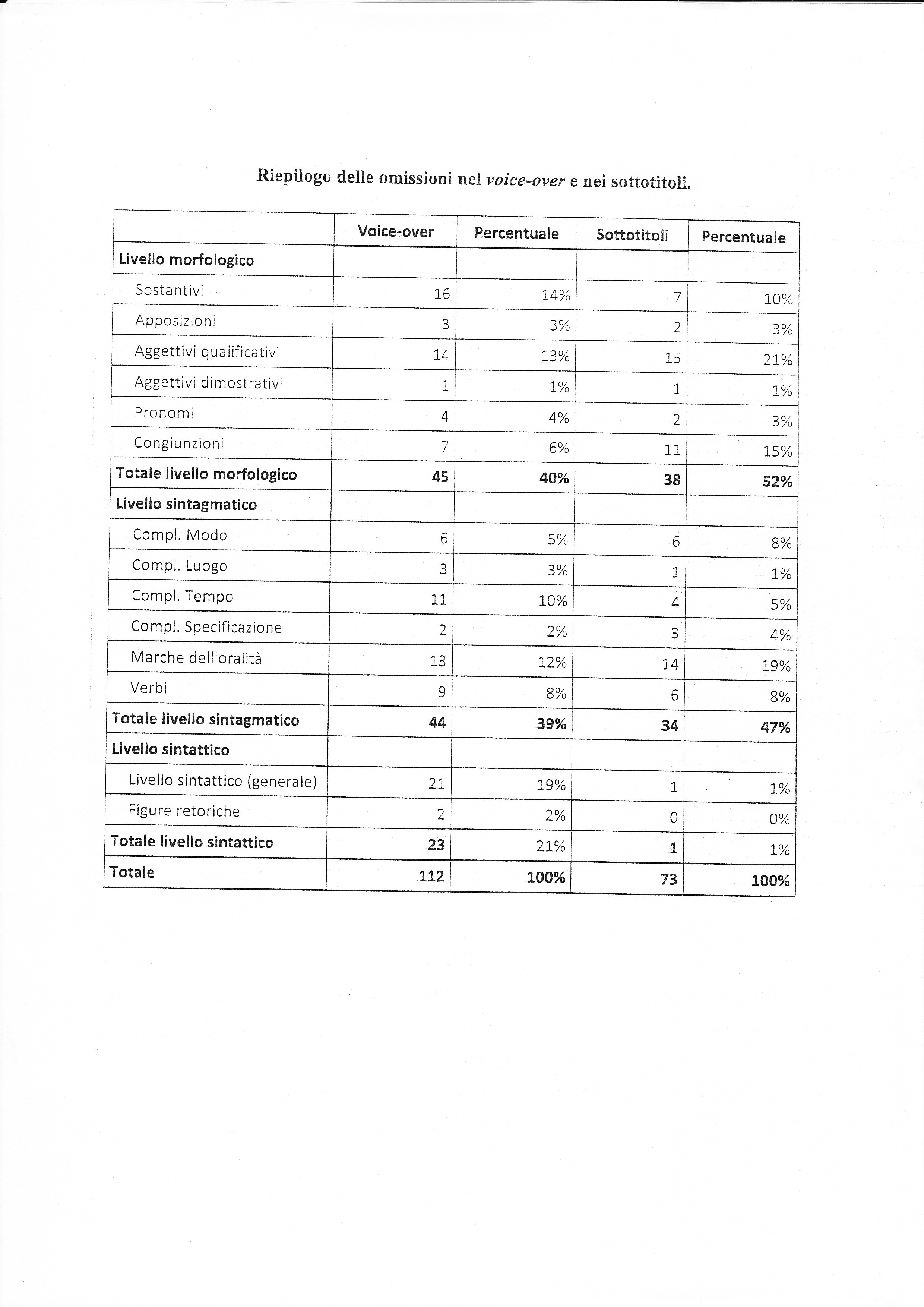